Advanced Care Planning :Who, What, When, Where, Why
Dr. Tom O’NeilAssistant ProfessorDepartment of Family MedicineDepartment of Internal Medicine
University of Michigan
Disclosure
I have no outside financial disclosures relevant to today’s presentation 
I am Medical Director for Arbor Hospice
Goals and Objectives
Recognize accepted and available forms of advanced care planning
Identify benefits to initiating and completing advanced care planning in the outpatient setting
Identify available tools and resources to aid in prognostication
Know how to initiate advanced care planning discussions in clinic
Review billing and coding issues relatedto Advanced Care Planning
What?
What is Advanced Care Planning?
“A process of reflection and discussion between a patient, his or her family, and the health care providers for the purpose of clarifying values, treatment preferences, and goals of end of life care.”

Designed to protect patient autonomy
[Speaker Notes: How to start, why have, practical outcomes]
More than a conversation
Durable Power of Attorney – Health Care
DPOA – HC
Designate a surrogate decision maker
Active once patient lacks capacity or unable to speak for oneself
Living Will
Delineates specific medical therapies one would or would not want.
CPR, Ventilator, Dialysis, artificial hydration, etc. 
Advises physician and surrogate
[Speaker Notes: Living will – what tx would you want or not what done.]
5 Wishes
Living Will document published and sold by “Aging with Dignity”

Structures ACP conversation to 5 wishes
Who would you want to make decisions
The type of medical treatment you do or do not want
How comfortable you want to be
How you want people to treat you
What you want your loved ones to know
https://www.agingwithdignity.org/five-wishes.php
Prepare for your care.org
Free online program through Geriatrics at UCSF

Aides in creating Living Will and DPOA document

User friendly
https://prepareforyourcare.org/
UM Forms
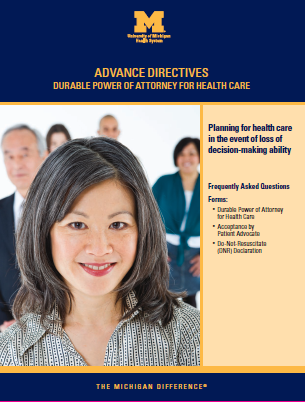 DPOA Form
Living will form
End of life plans
Out of hospital DNR form

Free!
http://uofmhealthsystem.org/documents/adult/AdvanceDirectiveBooklet.pdf
The Power of a Form
Extent of Power differs state by state

In states with a Living Will statute a living will be a legal document to can “speak for itself”.

Michigan does not have a living will statute
DPOA supersedes Living Will in preferences
POLST / MOLST
Physician / Medical Orders for Life Sustaining Treatment
Translate goals of care into medical orders 
“Given my current medical condition I do or do not want … “
Medical Orders
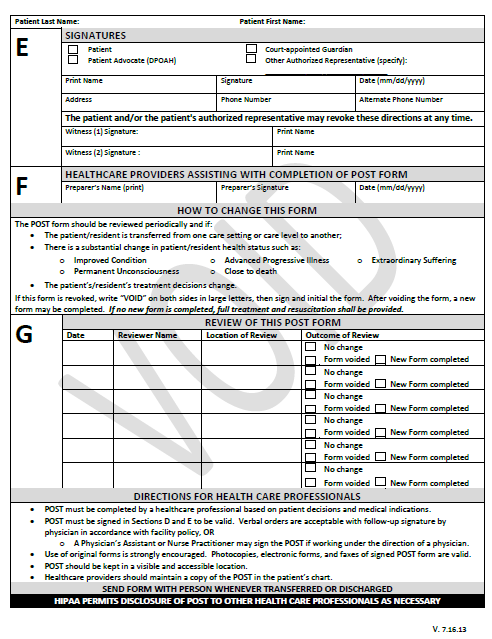 A.D.s and POLST
Bomba, R et al. POLST: An improvement over traditional advanced directives. Cleve Clin J Med 2012; 79: 457-464
Who?
Who needs ACP?
Terminally Ill
Chronically Ill
Leading causes of death in US
Heart Disease - #1
COPD - #3
Cerebrovascular Disease  - #4 
Alzheimer's Disease - #6
Diabetes Mellitus - #7
End Stage Renal Disease - #8
All adults over age 18
1990 – Patient Self Determination Act
All Medicare institutions must provide patients with information regarding Ads

Cognitive impairment, CVD, NH resident associated with lost decision making capacity
Why?
SUPPORT - 1995
4 year study at 5 hospitals with 9,105 seriously ill patients
21% of patients had advanced directives
49% of pts who desired CPR to be withheld didn’t have DNR
46% of DNR orders with 48 hours of death
38% who died spent >10 days in ICU
50% of pts who died reported by family to have severe pain > 50% of the time
Benefits of AD
Completion of Advanced Directives
Increase pt and family satisfaction with EOL care
Increase compliance of wishes and EOL care
Decrease stress, anxiety, depression of family members following loss
Reduce likely hood of dying in hospital
Cost benefit?
Improvements in Outcomes
3746 patients, aged >60 who died
42.5% required decision making
70% of those lacked capacity
Patients who completed advanced directives received care that was strongly associated with their preferences
Approx. 70% of community dwelling adults have an AD.
Silveira, M. Advance Directives and Outcomes of Surrogate Decision Making before Death. N Engl J Med 2010;362:1211-8.
When?
If everyone needs it then when?
“When will then be now? Soon.”1
Performance status most powerfully related to prognosis

The ability to function (independently perform activities of daily living) represents the sum total of all biological and patho-physiological processes
1-”Spaceballs” movie dialogue. 1987
Best Question
Would you be surprised if this patient died in the next 12 months?

Renal failure odds ratio 3.5

Malignancy odds ratio 12
Moroni et al. The ‘surprise’ question in advanced cancer patients: A prospective study among general practioners. Palliat Med published online 24 March 2014
How?
Remember – It’s a process
Introduce topic and give info
Facilitate discussion w/patient and family / surrogate
Document the conversation
Remember to complete forms
Review and update PRN
Apply the wishes with aide of surrogate
Introducing the Concept
“I’d like to talk with you about possible health care decision in the future; this is something I do with all my patient so I can be sure that I know and follow your wishes.

Have you given any thought to how you wish to be cared for?
DPOA
“Is there anyone who helps you make decisions?”

“If you were unable to make those decisions, who would you want to do that for you?”
Quality of Life
Values
How can we help you live well?
What do you hope for, for your family?
When you think about balancing living longer and quality of life, how would you approach this balance?
Needs
How can we make this time meaningful?
Quality of Life
“What do you enjoy doing now? How can we help you do more of this?”

“What is your life like outside the hospital or clinic?”

“What is most important to you right now?”
http://depts.washington.edu/oncotalk/learn/modules/Modules_03.pdf
Quality of Life
“What is the hardest part of this for you and your family right now?”

“When you think about the future, what worries you the most?”

“When you think about the future, what do you hope for?”
http://depts.washington.edu/oncotalk/learn/modules/Modules_03.pdf
Document the Conversation
Who was present
What was discussed
What were patients reasons for wanting / not wanting specific interventions
What were goals
Plan going forward
Complete appropriate forms
Review and Update PRN
A time of Diagnosis
After hospitalization
After decline
When appropriate family can be present at an appointment
How (much)?
Billing and Coding ACP Issues
New CPT Codes for ACP as of Jan 1, 2016
May be billed by MD/PA/NP
Can be billed with other E/M Codes
Must be separate and identifiable
Must have documentation to justify
Time spent specifically on ACP must be mentioned in your note. 
Can bill as many times as necessary
Billing Codes
Note – can bill for outpatient and inpatient care
ACP Billing
Except when billed with AWV patients are subject to copays and coinsurance
Use modifier ‘25’ when billing with office visit
Use modifier ’33’ when billing with AWV
ACP Billing Documentation
Include time spent separately on billing / coding
Discussion of goals / preferences
Complex medical decision making
Explanation of Advanced Directives
Engaging patients and family members
Advanced Care Planning
ACP is a conversation but not just a document
Documents matter!

ACP improves EOL care

Can start anytime and revise anytime
Choose billing codes accordingly

Set stage and choose words wisely
Bibliography
Bomba, R et al. POLST: An improvement over traditional advanced directives. Cleve Clin J Med 2012; 79: 457-464
Moroni et al. The ‘surprise’ question in advanced cancer patients: A prospective study among general practioners. Palliat Med published online 24 March 2014
Aitken. Incorporating advanced care planning into Family Practice. Am Fam Physician 1999 Feb 1:59(3):605-612
Braun U. et al. Reconceptualizing the Experience of Surrogate Decision Making: Reports vs. Genuine decisions. Ann Fam Med. 2009;7;249-253
A controlled trial to improve Care for Seriously Ill Hospitalized Patients: The Study to Understand Prognosis and Preference for Outcomes and Risks of Treatment. (SUPPORT) JAMA. 1995; 274:1591-1598
Silviera, MJ et al. Advanced Directives and Outcomes of Surrogate Decision Making Before Death. NEJM. 362; 12
Luckett, T. et al. Advanced Care Planning for adults with CKD: A systematic integrative review. Am J Kidney Dis 2014
Houben, CHM et al. Efficacy of Advanced Care Planning: A systematic review and meta-analysis. JAMDA 2014. 
Patel K. Advanced Care Planning in COPD. Respirology (2012) 12, 72-28
Silviera MJ et al. Advanced Care Planning Completion by Elderly Americans: A decade of change. J Amer Ger Soc 2014
Deterin, K. The Impact of Advanced Care Planning on end of life care in elderly patients: randomised controlled trial. BM 2010; 340:c1345